Българска линия за онлайн безопасност
Тел. 124 123
Сакйп: blobbg
Имейл: helpline@online.bg

     Линията отговаря на запитвания всеки работен ден от 10 до 16 ч.
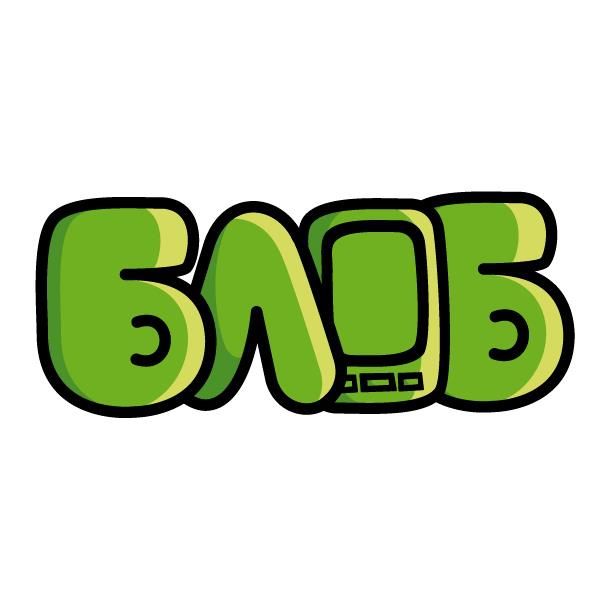